What Am I?
A farm animal description game
Click on the tractors for clues
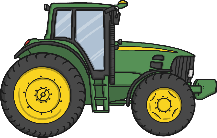 I have 4 stomachs.
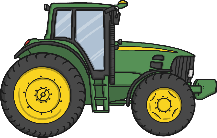 I live in a field.
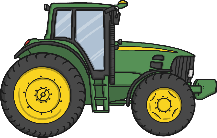 I like to chew grass.
What am I?
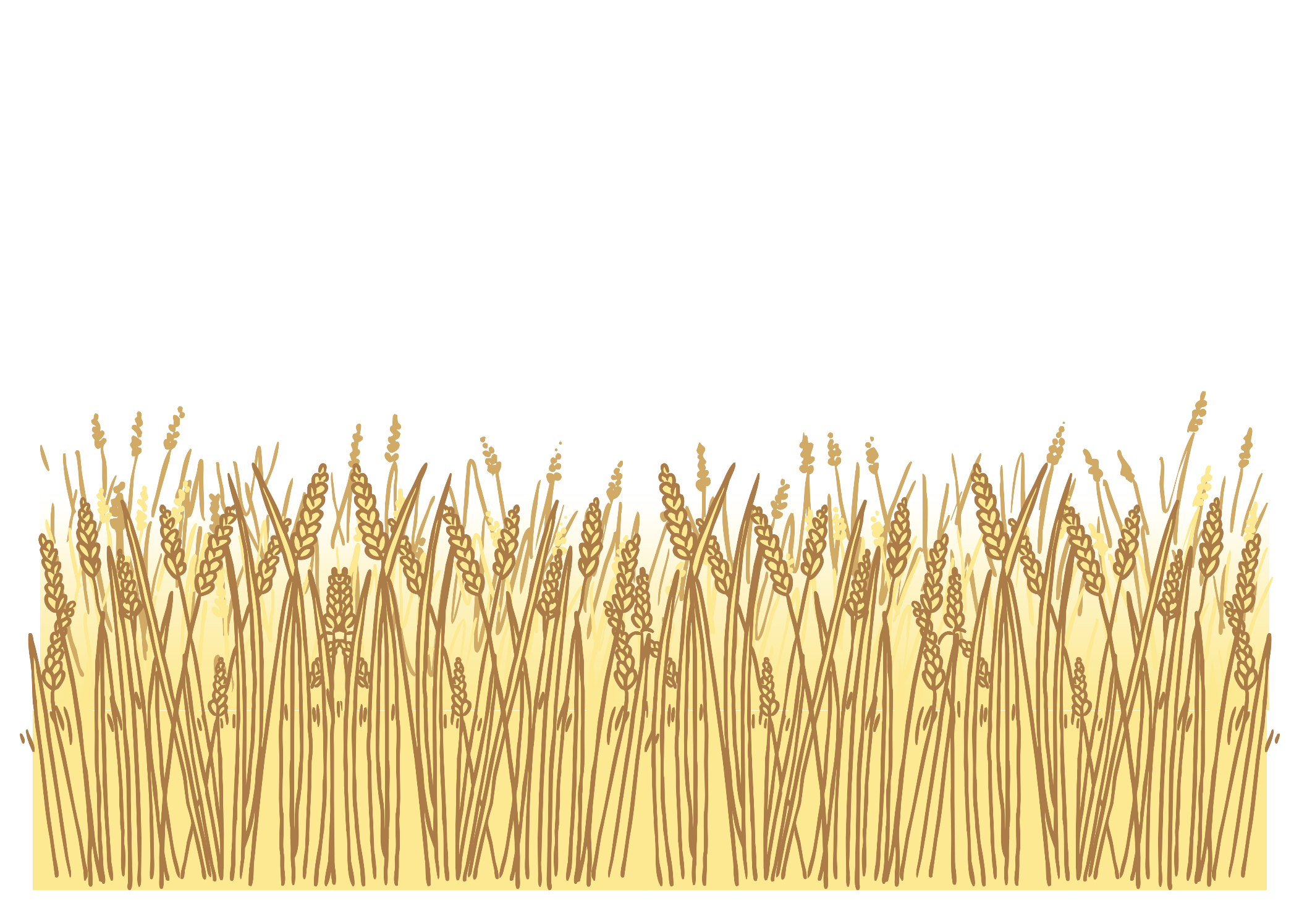 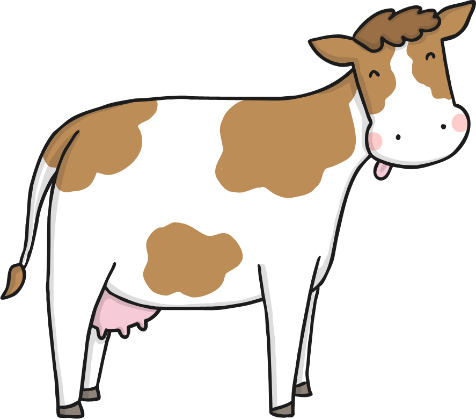 I am a cow!
Click on the tractors for clues
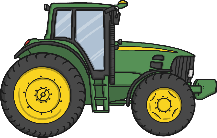 Despite rumours, I am actually very clean.
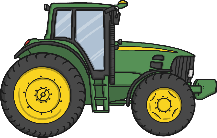 I like to roll around in mud.
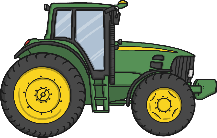 I live in a sty.
What am I?
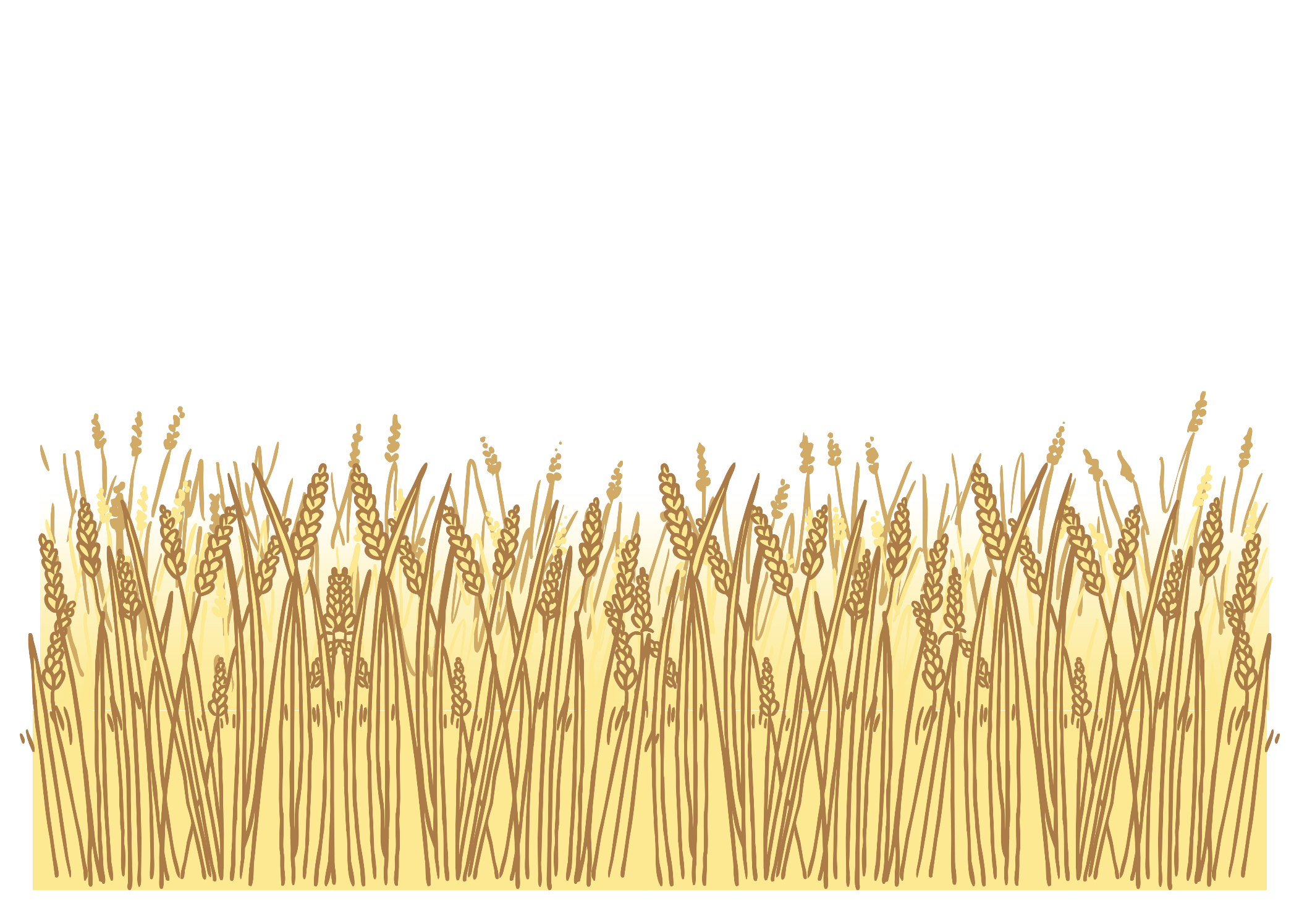 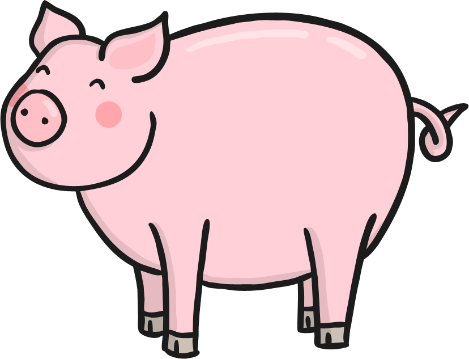 I am a pig!
Click on the tractors for clues
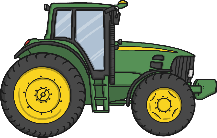 I am very fast.
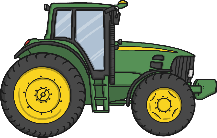 I eat hay.
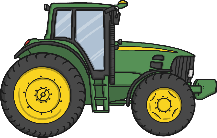 I live in a stable.
What am I?
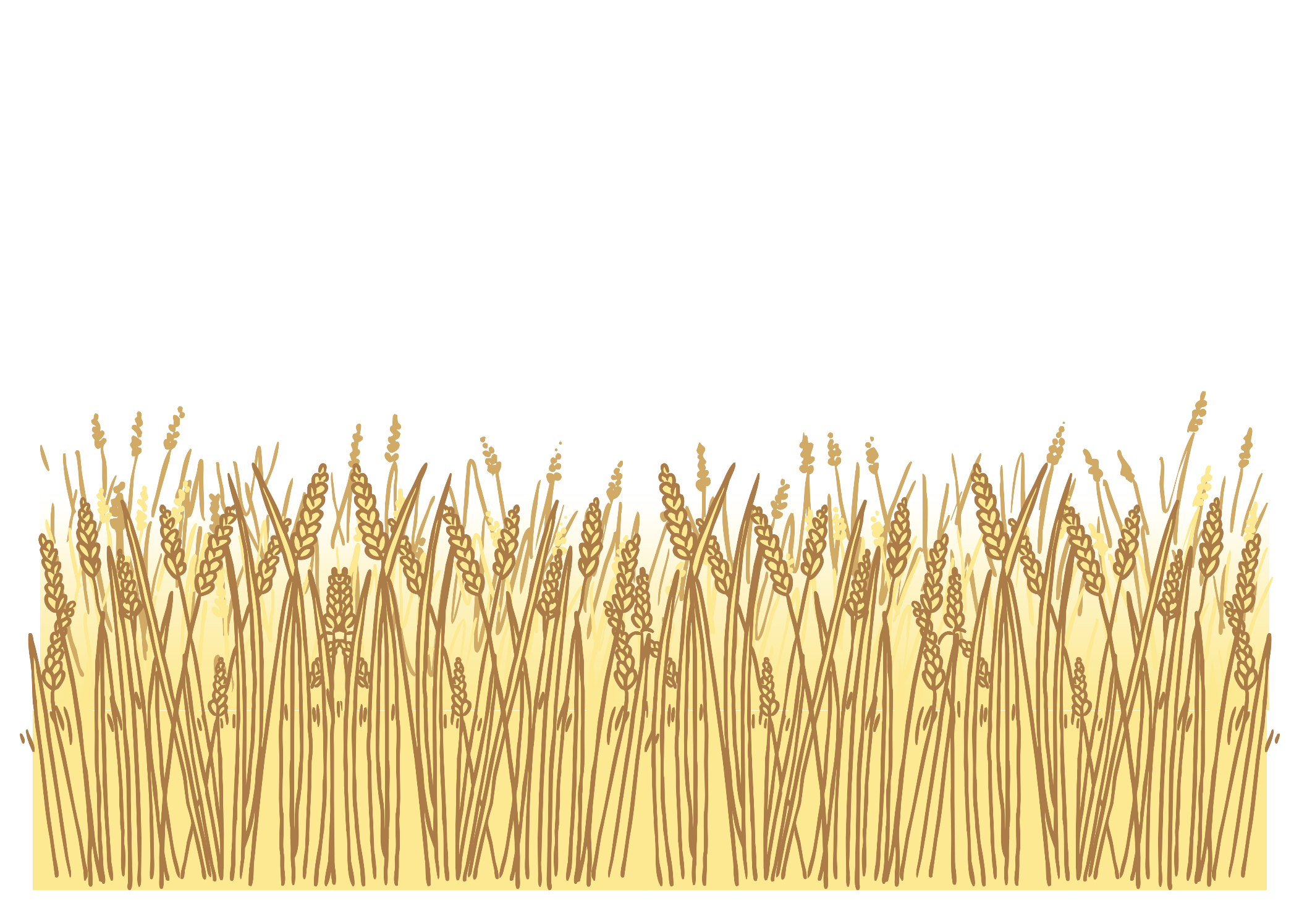 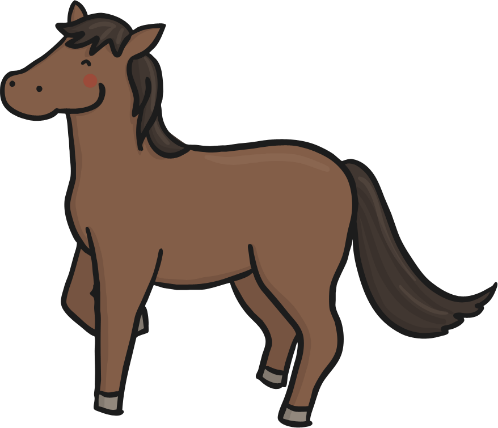 I am a horse!
Click on the tractors for clues
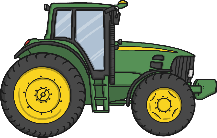 I live near water.
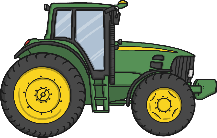 I waddle when I walk.
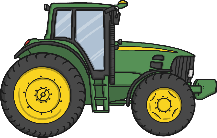 Humans like to feed me bread in parks!
What am I?
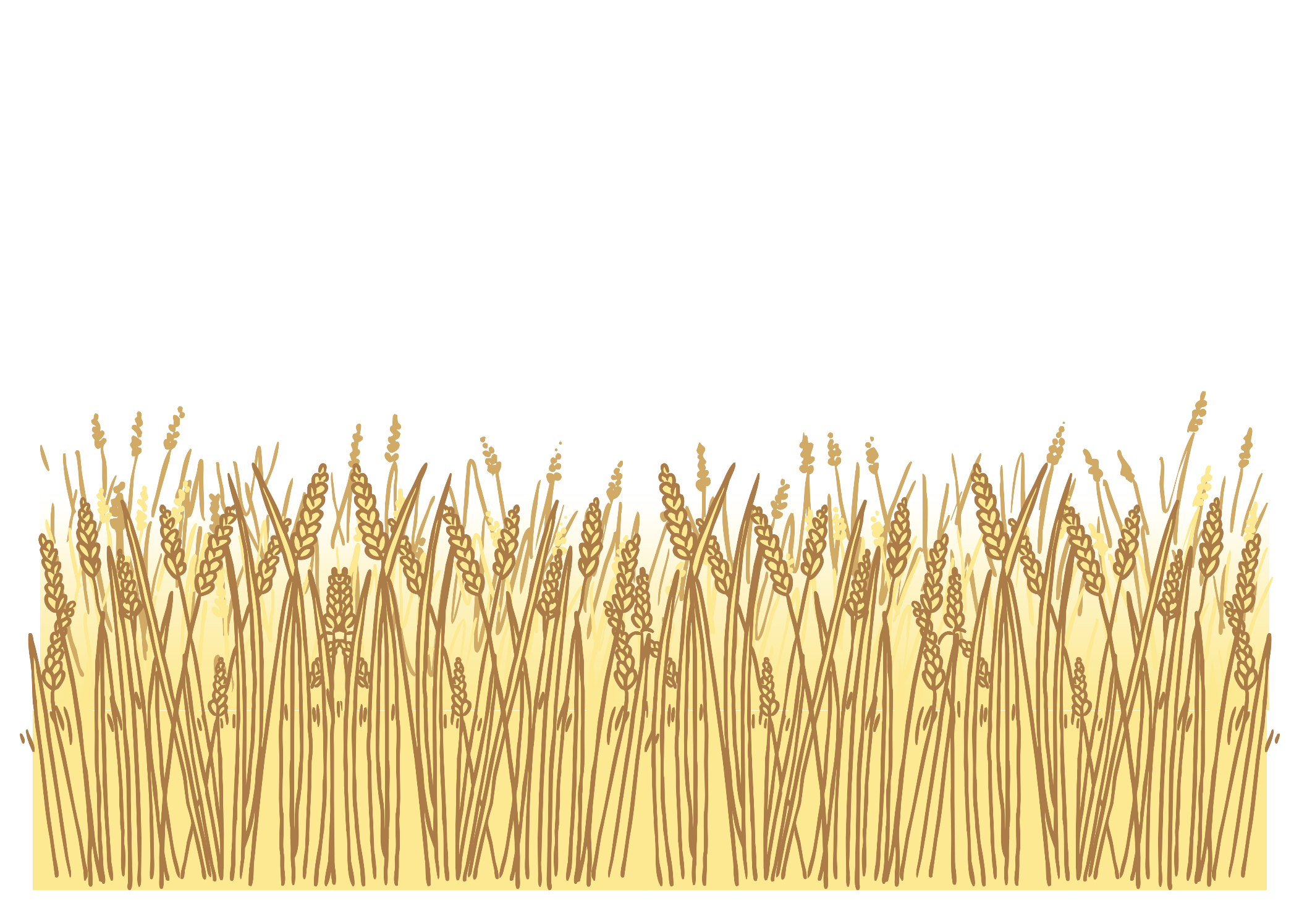 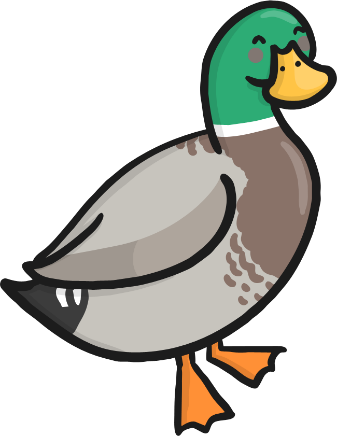 I am a duck!
Click on the tractors for clues
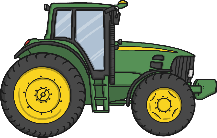 I live in a flock.
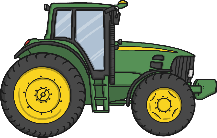 I eat grass.
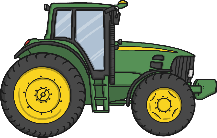 My coat is very fluffy and warm.
What am I?
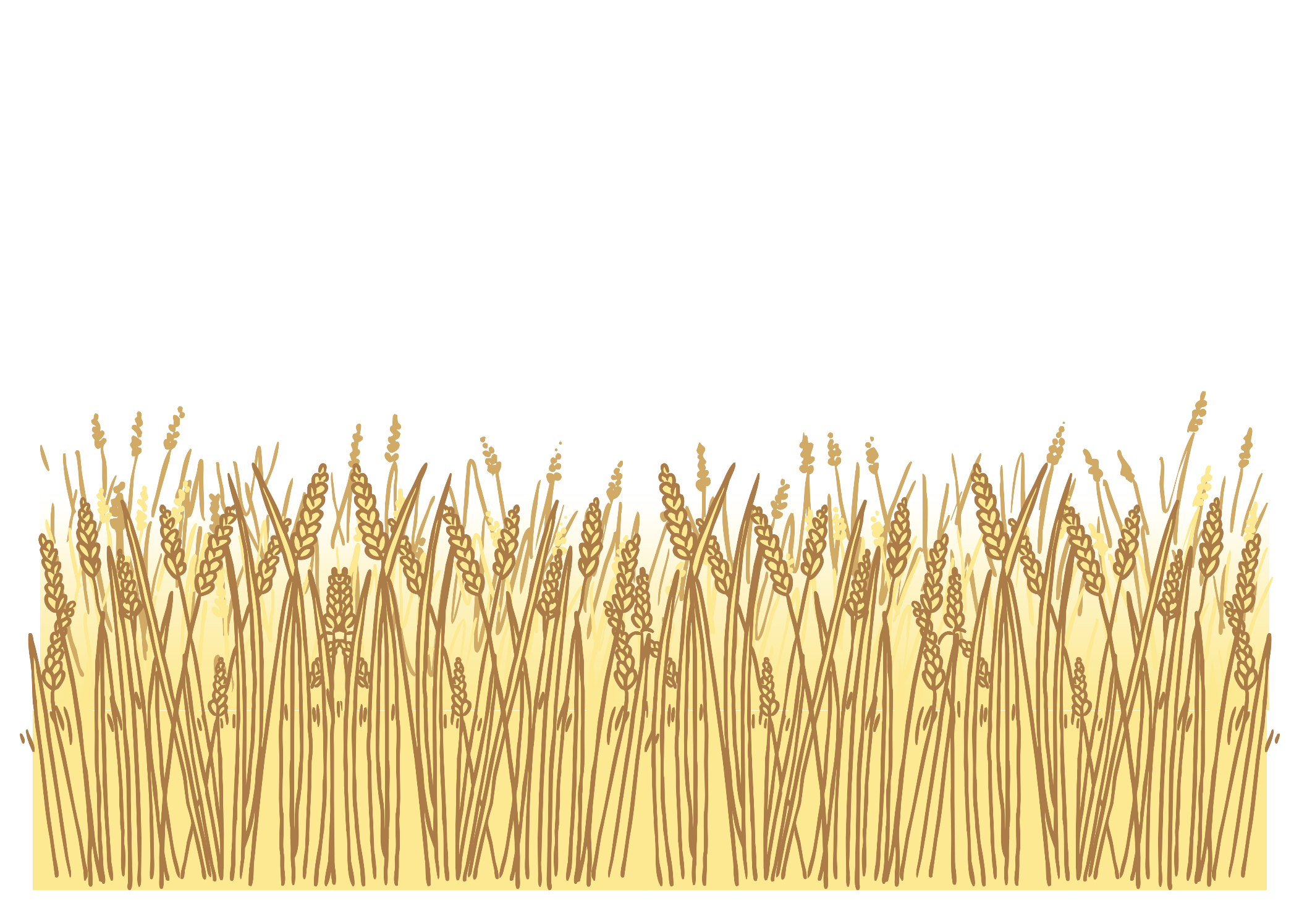 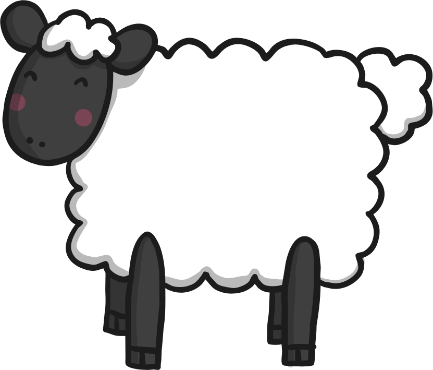 I am a sheep!
Click on the tractors for clues
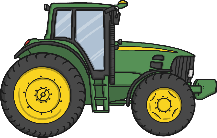 I am an important source of protein for humans.
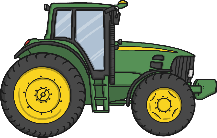 I have wings.
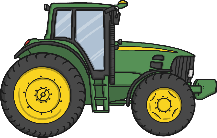 I make clucking noises.
What am I?
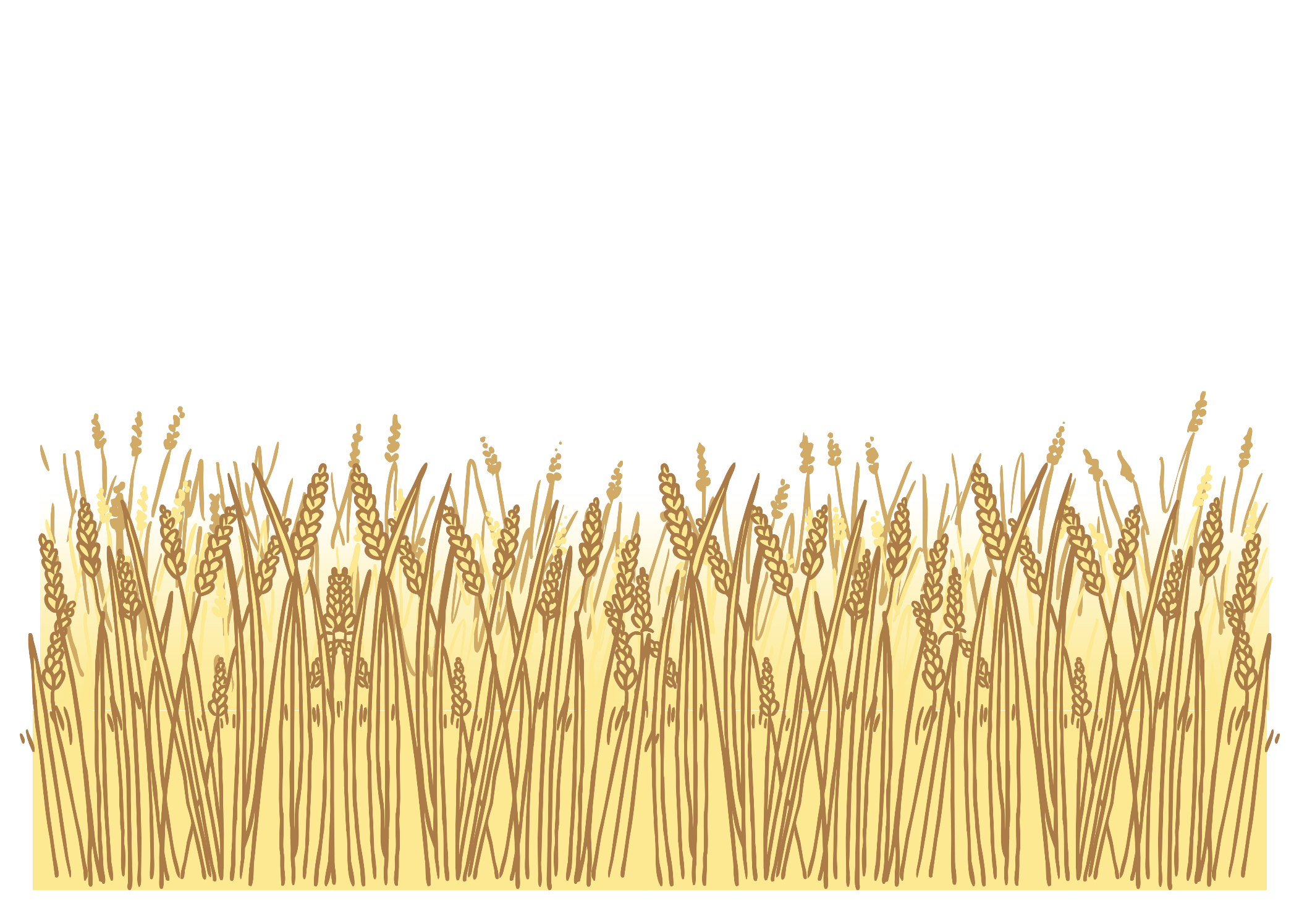 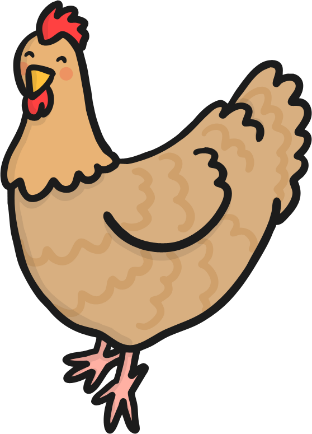 I am a chicken!